О профессионально-общественной аккредитации образовательных программ аграрного профиля
Одно из основных направлений работы 
Совета по профессиональным квалификациям 
в агропромышленном комплексе
ПРОФЕССИОНАЛЬНО-ОБЩЕСТВЕННАЯ АККРЕДИТАЦИЯ ПРОГРАММ образовательных программ
ФЗ «Об образовании в Российской Федерации», статья 96 Профессионально-общественная аккредитация профессиональных образовательных программ представляет собой признание качества и уровня подготовки выпускников, отвечающими требованиям профессиональных стандартов, требованиям рынка труда к специалистам, рабочим и служащим соответствующего профиля.
Задачи профессионально-общественной аккредитации (ПОА):
Привлечь работодателей к объективной оценке образовательных программ и улучшению их качества;
Проверить и оценить степень соответствия образовательных программ отраслевых вузов потребностям предприятий отрасли; сформулированным в профессиональных стандартах
Повлиять на деятельность подведомственных образовательных организаций: способствовать сближению содержания и организации их программ  с потребностями отрасли
Выявить лучшие практики и сделать их достоянием всей отраслевой системы профессионального образования
Сформировать самовоспроизводящийся «механизм развития» профессионального образования для АПК
2
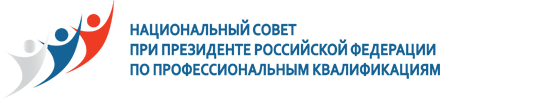 ПОА: что и как будет оцениваться?
Порядок и процедуры профессионально-общественной аккредитации программ профессионального образования для АПК основываются на нормативных документах Национального совета при Президенте Российской федерации по профессиональным квалификациям, включая сформулированные НСПК критерии оценки образовательных программ:

Соответствие сформулированных в  профессиональной образовательной программе планируемых результатов освоения профессиональной образовательной программы профессиональным стандартам;
Соответствие учебных планов, курсов, дисциплин, а также оценочных материалов запланированным результатам обучения;
Соответствие ресурсов, заявленным результатам обучения. 
Наличие спроса на профессиональную образовательную программу, востребованность выпускников работодателями.
Подтвержденное участие работодателей: в проектировании образовательной программы, в разработке и реализации программ практик, в разработке тем выпускных квалификационных работ, значимых для профессиональной деятельности.
3
3
Порядок проведения ПОА: показатели
4
Процедура профессионально-общественной аккредитации
Заключение  договора  между ОО и аккредитующей организацией.
Расчет и согласование с вузом стоимости услуг (7-10 дней)
Формирование и подготовка  экспертной комиссии (представители предприятий АПК , образов.организаций, всего не менее 3-х чел.)
Утверждение ее состава СПК
Рассмотрение заявки  
Вынесение решения об аккредитации ОП
(не более 2-х недель)
Заявка образовательной организации (ОО) в СПКна ПОА образовательной программы
Информирование и обучение команд от ООправилам самообследования (критерии, анкета) и подготовки документов (3-5 дней)
Самообследование программы и подготовка отчета по результатам внутренней 
оценки ОП
(1 месяц)
Внешняя экспертиза* 
камеральный анализ отчета о самообследовании и документов. Составление отчета по результатам анализа (1-2 недели)
Утверждение программы очной экспертизы.
Очный визит экспертной комиссии в ОО (1-3 дня)
Аккредитация образовательной программы в СПК 
(принятие решения об аккредитации с определением сроков / отказ в аккредитации).
Выдача свидетельства об аккредитации
(в течение 2-х недель)
Включение ОП в реестр ОУ, реализующих аккредитованные программы (НСПК)
Формирование итогового отчета  по проведению внешней независимой оценки. Согласование с ОО
(2 недели)
Утверждение отчета Аккредитационным советом(3-5 дней)
* Основные источники информации об ОП: отчет организации о самообследовании по ОП + документы, подтверждающие заявленные факты
5
ПОА, 2016 год
На очередном заседании Совета по профессиональным квалификациям в АПК будет утвержден перечень  профессиональных стандартов, на соответствие которым будут проверяться образовательные программы. 
В апреле-мае СПК проведет серию семинаров для руководителей и преподавателей вузов и центров повышения квалификации, после которых будут получены заявки и выбраны образовательные программы (высшего и среднего профессионального образования, программы дополнительного образования). 
В это же время будут отобраны и подготовлены эксперты от агропромышленных объединений и от образовательного сообщества.
В период с мая по октябрь пройдет профессионально-общественная аккредитация не менее 9 образовательных программ аграрного профиля.
6